КОЛЛЕКТИВНЫЙ ДОГОВОР значение, порядок заключения, содержание, контроль за выполнением
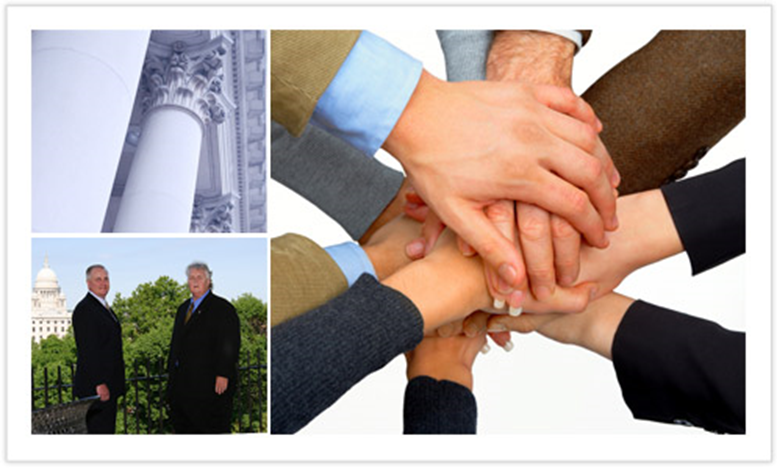 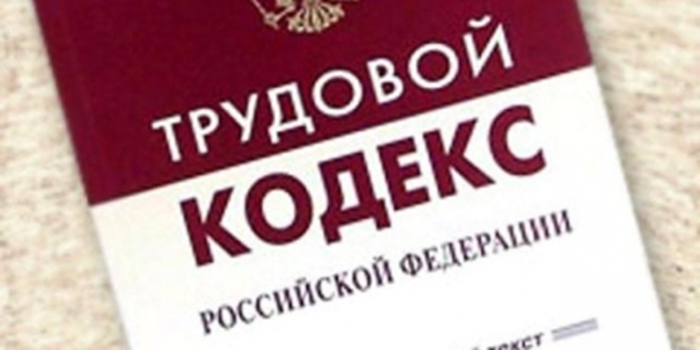 Коллективный договор - правовой акт, регулирующий социально-трудовые отношения в организации или у индивидуального предпринимателя и заключаемый работниками и работодателем в лице их представителей. 
                               (Статья 40 Трудового кодекса РФ)
СИСТЕМА РЕГУЛИРОВАНИЯ  ТРУДОВЫХ  ОТНОШЕНИЙ
императивная часть системы

МЕЖДУНАРОДНОЕ ПРАВО 
ФЕДЕРАЛЬНОЕ ЗАКОНОДАТЕЛЬСТВО 
ЗАКОНЫ СУБЪЕКТА РФ
указы Президента Российской Федерации
постановления Правительства Российской Федерации
нормативные правовые акты федеральных органов исполнительной власти
нормативные правовые актами органов исполнительной власти субъектов РФ
нормативные правовые акты органов местного самоуправления
Локальные нормативные акты
 
договорная часть системы

ГЕНЕРАЛЬНОЕ СОГЛАШЕНИЕ   
МЕЖРЕГИОНАЛЬНОЕ СОГЛАШЕНИЕ
РЕГИОНАЛЬНОЕ СОГЛАШЕНИЕ
ОТРАСЛЕВОЕ (МЕЖОТРАСЛЕВОЕ) СОГЛАШЕНИЕ
ТЕРРИТОРИАЛЬНОЕ СОГЛАШЕНИЕ
КОЛЛЕКТИВНЫЙ ДОГОВОР
ДЕЙСТВУЮЩАЯ СИСТЕМА СОЦИАЛЬНОГО ПАРТНЁРСТВА
Генеральное соглашение между общероссийскими объединениями профсоюзов, работодателей и Правительством РФ на 2014-2016 годы;
6 федерально-окружных соглашений;
74 региональных соглашений; 
58 отраслевых соглашений;
1240 отраслевых соглашений на региональном уровне и 3692 – на территориальном;
1501 территориальных соглашений; 
147201 коллективных договоров.
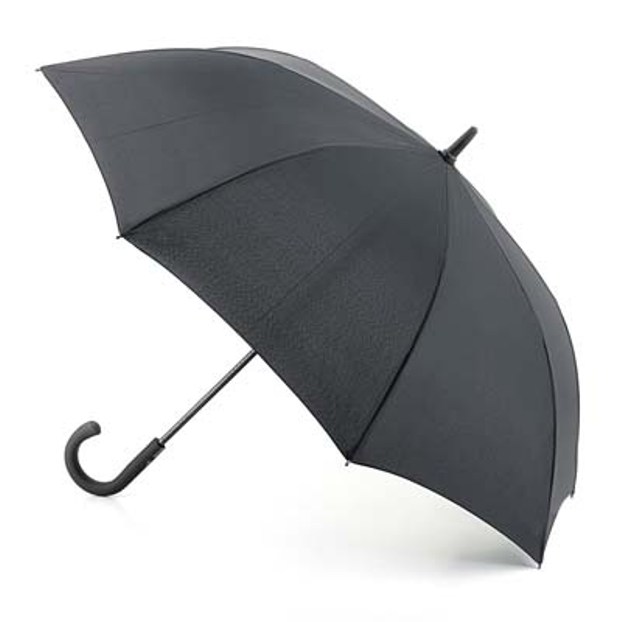 Главное предназначение коллективного договора –  улучшить положение работников по сравнению с трудовым законодательством и иными нормативными правовыми актами.
Коллективный договор
Конвенции Международной Организации Труда, регламентирующие заключение коллективных договоров- Конвенция1948 г. № 87 относительно свободы ассоциации и защиты права на организацию, - Конвенция 1949 г. № 98 относительно применения принципов права на организацию и заключение коллективных договоров,-Конвенция 1981 г. № 154 о содействии коллективным переговорам, -Конвенция 1971 г. № 135 о защите прав представителей работников на предприятии и предоставляемых им возможностях и др.
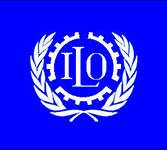 Коллективные договоры заключаются во всех развитых и во многих развивающихся странах мира
Канада, 2013 год – митинги работников государственного сектора экономики под лозунгом «Уважайте наше право на коллективный договор»
Первичными профсоюзными организациями в системе Федерации независимых профсоюзов России заключено 147201 коллективных договоров, действие которых распространяется на одну или несколько организаций.
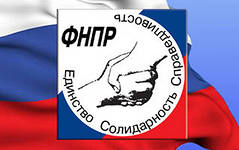 Коллективные договоры заключаются во всех отраслях экономики России
Первый коллективный договор в истории России был заключен 30 декабря 1904 г.
НЕОБХОДИМОСТЬ КОЛЛЕКТИВНОГО ДОГОВОРА  ДЛЯ РАБОТОДАТЕЛЯ
оказывает положительное влияние на мотивацию труда 
осуществляет нормативно-регулирующую функцию (создание свода правил и норм организации)
 осуществляет интегративную функцию (снижение уровня конфликтности, объединение коллектива)
 осуществляет коммуникативную функцию (усиливает информационный обмена в организации и способствует взаимопониманию между менеджерами и работниками)
для производственных и коммерческих структур - способствует оптимизации налогообложения организации в части исчисления налога на прибыль (статьи 251, 255, 264, 270 Налогового кодекса РФ)
ПОЧЕМУ КОЛЛЕКТИВНЫЙ ДОГОВОР НЕОБХОДИМ РАБОТОДАТЕЛЮ?
ПОЧЕМУ КОЛЛЕКТИВНЫЙ ДОГОВОР НЕОБХОДИМ РАБОТНИКАМ?
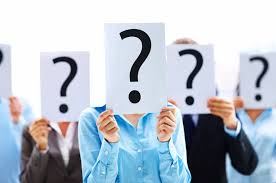 устанавливает права и гарантии, улучшающие положение работников по сравнению с законодательством 
позволяет получить в процессе коллективных переговоров такие условия труда, которые абсолютное большинство работников не сможет добиться в одиночку
Стороны коллективного договора и их представители
Сторонами социального партнерства являются работники и работодатели в лице уполномоченных в установленном порядке представителей.  (Ст. 25 ТК РФ)
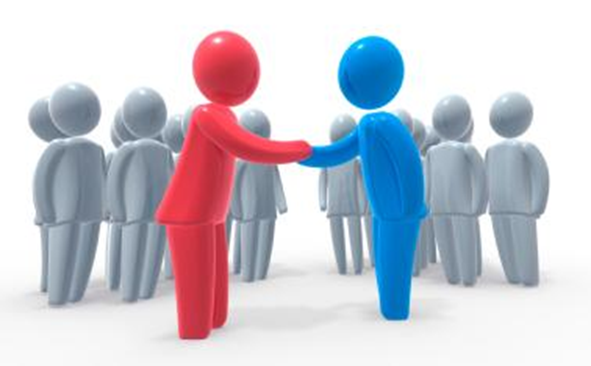 РАБОТНИКИ – физические лица, вступившие в трудовые отношения с работодателем
Эти отношения базируются на соглашении между работником и работодателем 
о личном выполнении работником за плату трудовой функции (работы по должности в соответствии со штатным расписанием, профессии, специальности с указанием квалификации; конкретного вида поручаемой работнику работы),
подчинении правилам внутреннего трудового распорядка 
при обеспечении работодателем условий труда, предусмотренных трудовым законодательством, коллективным договором, соглашениями, трудовым договором (ст. 15, 20 ТК РФ).
Первичная профсоюзная организация – главный представитель работников при заключении коллективного договора
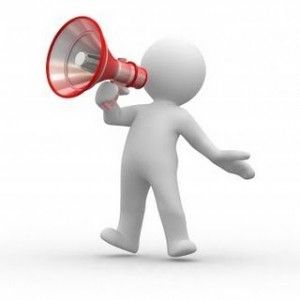 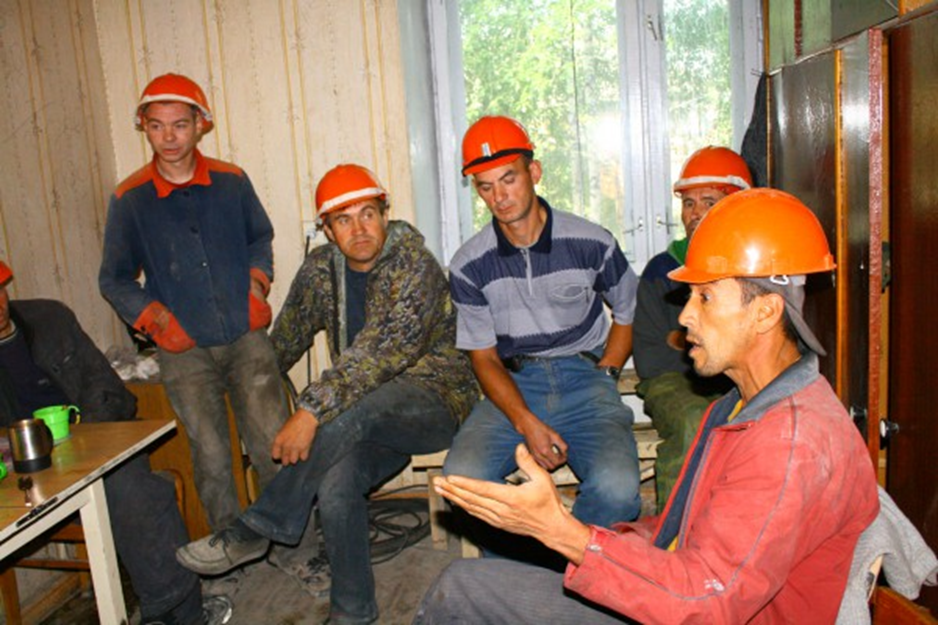 ВЕРХОВНЫЙ СУД РОССИЙСКОЙ ФЕДЕРАЦИИ ОПРЕДЕЛЕНИЕ от 25 января 2008 г.  N 5-Г07-113
Такие случаи установлены ст. 37 Трудового кодекса РФ, которая предусматривает три случая, когда профсоюзные организации выступают от имени всех работников данного работодателя:

- когда в организации действует первичная профсоюзная организация, объединяющая более половины работников (ч. 3);

- когда две или более первичные профсоюзные организации, объединяющие в совокупности более половины работников данного работодателя, создали единый представительный орган (ч. 2);

- когда на общем собрании (конференции) работников избрана первичная профсоюзная организация, которой поручено вступить в коллективные переговоры от имени всех работников (ч. 4).
Первичная профсоюзная организация, объединяющая более  половины работников, является при проведении коллективных переговоров представителем интересов всех работников данного работодателя.
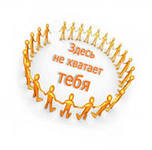 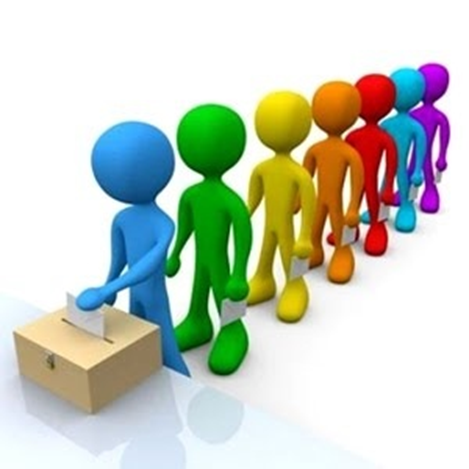 Профсоюзная организация, объединяющая менее половины работников, получает полномочия на ведение коллективных переговоров от имени всех работников по итогам тайного голосования на общем собрании (конференции) 
работников.
В каких случаях на общем собрании (конференции) работников может быть избран из числа работников иной представитель (представительный орган)?
Наличие иного представителя не может являться препятствием для осуществления первичными профсоюзными организациями своих полномочий 
(ст. 31 ТК РФ).
В каких случаях от имени работников выступает 
единый представительный орган?
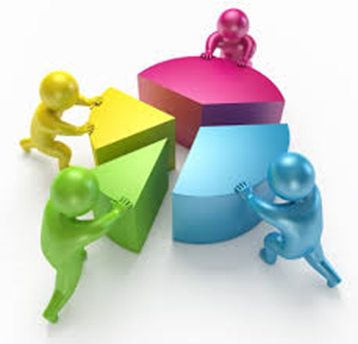 Представители работодателей
руководитель организации (единоличный исполнительный орган юридического лица), 
работодатель - индивидуальный предприниматель (лично) 
или уполномоченные ими лица 
(ст. 33 ТК РФ).
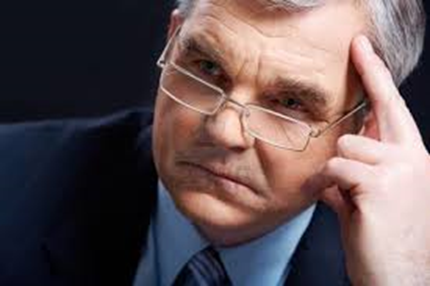 Создание комиссии для  переговоров
Инициатором коллективных переговоров вправе выступить любая из сторон.
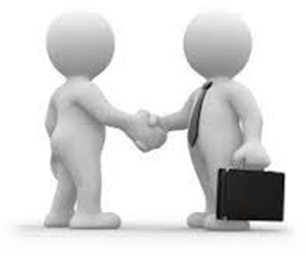 Создание комиссии для  переговоров
Представители стороны, получившие предложение в письменной форме о начале коллективных переговоров, обязаны вступить в переговоры в течение семи календарных дней со дня получения указанного предложения, направив инициатору проведения коллективных переговоров ответ с указанием представителей от своей стороны для участия в работе комиссии по ведению коллективных переговоров и их полномочий.
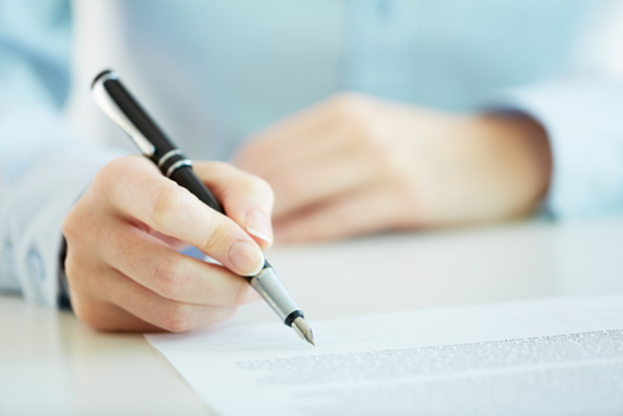 Ответственность
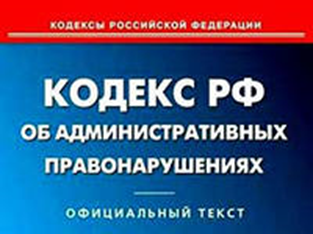 Уклонение работодателя или лица, его представляющего, от участия в переговорах о заключении, об изменении или о дополнении коллективного договора, нарушение установленного законом срока проведения переговоров, а равно необеспечение работы комиссии в определенные сторонами сроки - влечёт предупреждение или наложение административного штрафа 
в размере от одной тысячи до трех тысяч рублей 
в соответствии со ст. 5.28 Кодекса РФ об административных правонарушениях.
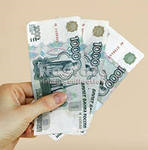 Комиссия по переговорам создаётся и работает на равноправной основе
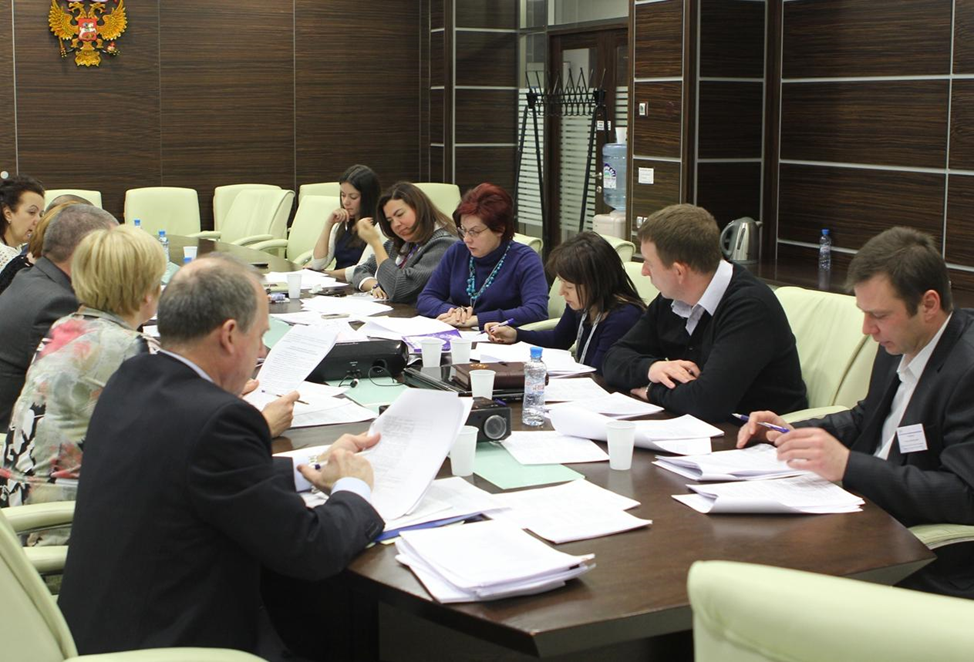 Организация работы комиссии по переговорам
Трудовой кодекс дает представителям сторон практически полную свободу решения вопросов о сроках, месте и порядке коллективных переговоров (ст. 37). Единственное ограничение содержится в требовании подписать коллективный договор на согласованных условиях в срок не позднее трех месяцев со дня начала переговоров (ст. 40). 
Условия деятельности двусторонней комиссии следует отразить в специальном Положении, утверждаемом приказом руководителя организации и решением профсоюзного комитета
Правила  грамотного ведения переговоров:
не тратить время на  позиционный торг;
уважать собеседника и отделять людей от проблемы;
сосредоточить внимание на интересах, а не на позициях;
изобретать взаимовыгодные варианты;
настаивать на использовании объективных критериев;
не поддаваться давлению;
вовремя распознавать намерения и уловки оппонентов.
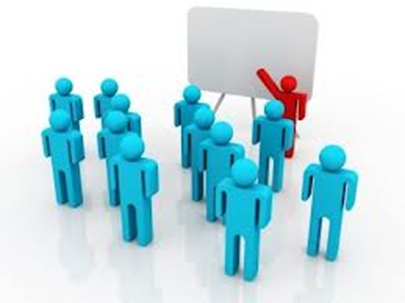 Стороны должны предоставлять друг другу не позднее двух недель со дня получения соответствующего запроса имеющуюся у них информацию, необходимую для ведения коллективных переговоров. 

Невыполнение этого требования работодателем или лицом, его представляющим, влечёт предупреждение или наложение административного штрафа в размере от одной тысячи до трех тысяч рублей (ст. 5.29 КоАП).
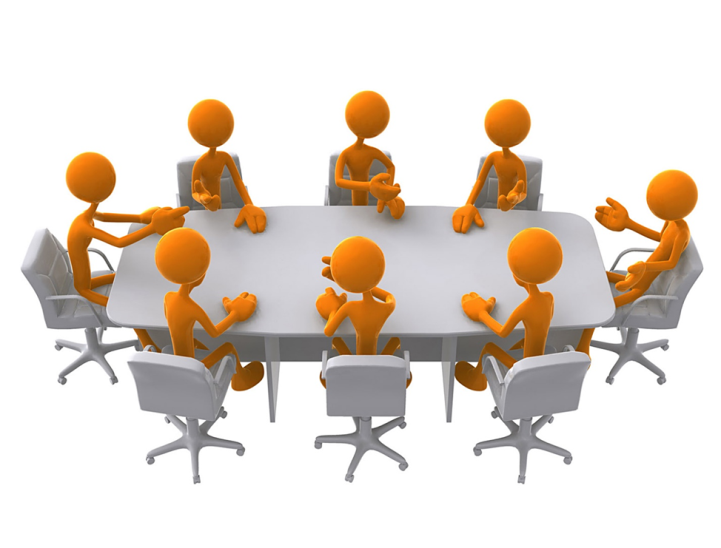 Представители работников на переговорах защищены законом
Представители работников, участвующие в коллективных переговорах, в период их ведения не могут быть без предварительного согласия органа, уполномочившего их на представительство, подвергнуты дисциплинарному взысканию, переведены на другую работу или уволены по инициативе работодателя, за исключением случаев расторжения трудового договора за совершение проступка, за который в соответствии с настоящим Кодексом, иными федеральными законами предусмотрено увольнение с работы.
(ст. 39 ТК РФ)
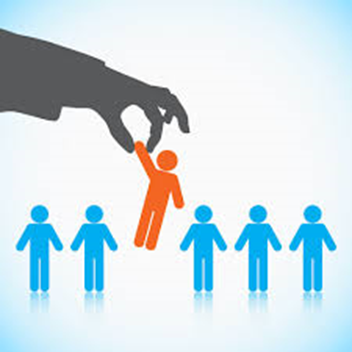 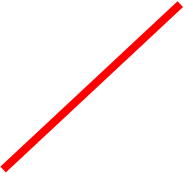 Содержание коллективного договора
Содержание и структура коллективного договора определяются сторонами.

В коллективный договор могут включаться обязательства работников и работодателя по следующим вопросам:
формы, системы и размеры оплаты труда;
выплата пособий, компенсаций;
механизм регулирования оплаты труда с учетом роста цен, уровня инфляции, выполнения показателей, определенных коллективным договором;
занятость, переобучение, условия высвобождения работников;
рабочее время и время отдыха, включая вопросы предоставления и продолжительности отпусков;
улучшение условий и охраны труда работников, в том числе женщин и молодежи;
соблюдение интересов работников при приватизации государственного и муниципального имущества;
Содержание коллективного договора(продолжение)
экологическая безопасность и охрана здоровья работников на производстве;
гарантии и льготы работникам, совмещающим работу с обучением;
оздоровление и отдых работников и членов их семей;
частичная или полная оплата питания работников;
контроль за выполнением коллективного договора, порядок внесения в него изменений и дополнений, ответственность сторон, обеспечение нормальных условий деятельности представителей работников, порядок информирования работников о выполнении коллективного договора;
отказ от забастовок при выполнении соответствующих условий коллективного договора;
другие вопросы, определенные сторонами.
В коллективном договоре с учетом финансово-экономического положения работодателя могут устанавливаться льготы и преимущества для работников, условия труда, более благоприятные по сравнению с установленными законами, иными нормативными правовыми актами, соглашениями.
(ст. 41 ТК РФ)
Включаем в коллективный договор в соответствии с Трудовым кодексом РФ
Включаем в коллективный договор в соответствии с Трудовым кодексом РФ
Включаем в коллективный договор в соответствии с Трудовым кодексом РФ
Включаем в коллективный договор в соответствии с Трудовым кодексом РФ
Включаем в коллективный договор в соответствии с Трудовым кодексом РФ
Включаем в коллективный договор в соответствии с Трудовым кодексом РФ
К  коллективному договору  прилагаются:
правила внутреннего трудового распорядка;
перечень должностей и профессий с ненормированным рабочим днем, работа в которых дает право на дополнительный отпуск;
перечень работ, профессий и должностей, работа в которых дает право на бесплатное получения специальной одежды, специальной обуви и других  средств индивидуальной защиты;
соглашение по охране труда;
другие приложения
«Молодёжный» раздел коллективного договора разрабатывает Молодёжный совет профсоюзной организации
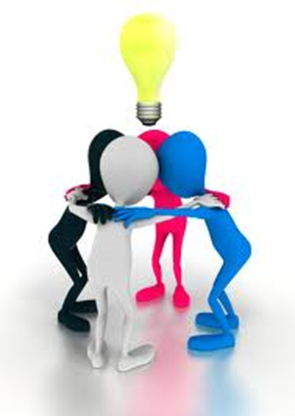 Действие коллективного договора
Коллективный договор заключается на срок не более трех лет и вступает в силу со дня подписания его сторонами либо со дня, установленного коллективным договором.
Стороны имеют право продлевать действие коллективного договора на срок не более трех лет.
Действие коллективного договора распространяется на всех работников организации, индивидуального предпринимателя, а действие коллективного договора, заключенного в филиале, представительстве или ином обособленном структурном подразделении организации, - на всех работников соответствующего подразделения.
 (ст. 43 ТК РФ)
Изменение и дополнение коллективного договора
Изменение и дополнение коллективного договора производятся в порядке, установленном настоящим Кодексом для его заключения, либо в порядке, установленном коллективным договором.
 (ст. 44 ТК РФ)
Организация контроля за выполнением
Контроль за выполнением коллективного договора, соглашения осуществляется сторонами социального партнерства, их представителями, соответствующими органами по труду.

При проведении указанного контроля представители сторон обязаны предоставлять друг другу, а также соответствующим органам по труду необходимую для этого информацию не позднее одного месяца со дня получения соответствующего запроса.

 (ст. 51 ТК РФ)
Регистрация коллективного договора
Коллективный договор, соглашение в течение семи дней со дня подписания направляются работодателем, представителем работодателя (работодателей) на уведомительную регистрацию в соответствующий орган по труду.

Вступление коллективного договора, соглашения в силу не зависит от факта их уведомительной регистрации.
 (ст. 50 ТК РФ)
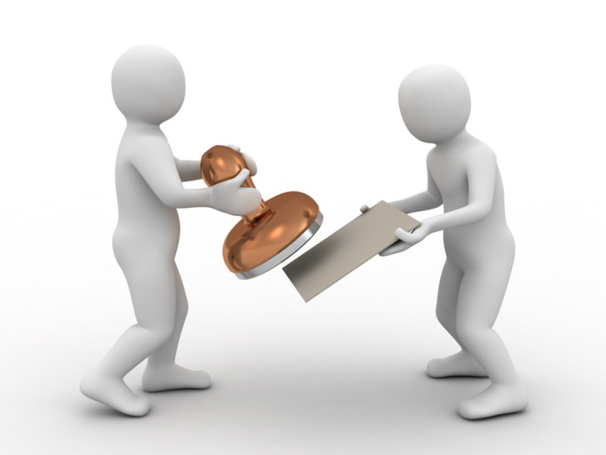 Ответственность по КоАП
Статья 5.30. Необоснованный отказ от заключения коллективного договора, соглашения
Необоснованный отказ работодателя или лица, его представляющего, от заключения коллективного договора, соглашения – 
влечёт предупреждение или наложение административного штрафа в размере от трех тысяч до пяти тысяч рублей.

Статья 5.31. Нарушение 
или невыполнение обязательств 
по коллективному договору, соглашению
Нарушение или невыполнение работодателем или лицом, его представляющим, обязательств по коллективному договору, соглашению -
влечёт предупреждение или наложение административного штрафа в размере от трех тысяч до пяти тысяч рублей.
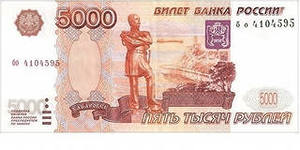 Коллективный договор это
Уважение и учёт интересов сторон
Справедливая оплата труда
Лучшие условия труда
Залог устойчивой работы предприятия, организации